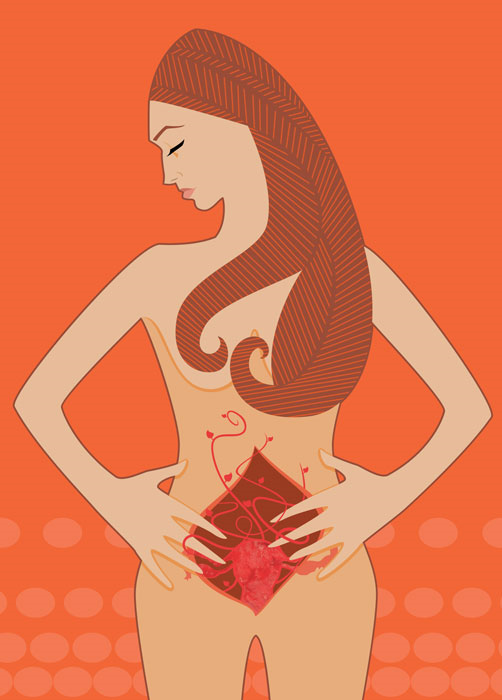 ΕΝΔΟΜΗΤΡΙΩΣΗΝεώτερα δεδομένα
Παντελής Ι. Τρομπούκης
Λέκτωρας (ΠΔ 407)
3η Μαιευτική & Γυναικολογική Κλινική ΕΚΠΑ
Ορισμός
Η ενδομητρίωση είναι μία νόσος της γυναίκας άγνωστης αιτιολογίας

Χαρακτηρίζεται από ανάπτυξη  ιστού παρόμοιου του ενδομητρίου σε περιοχές εκτός της ενδομητρικής κοιλότητας

Νόσος των γυναικών αναπαραγωγικής ηλικίας,
     σχεδόν ποτέ σε μετεμμηνοπαυσιακές
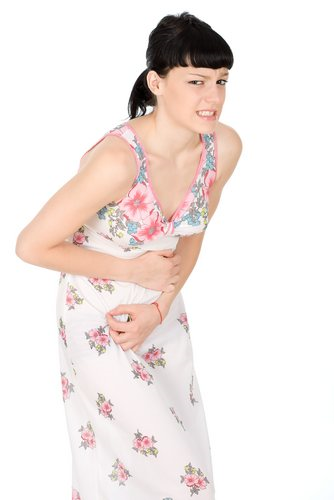 Συχνότητα εμφάνισης
Συχνή νόσος- χειρουργική διάγνωση

10% περίπου γυναικών αναπαραγωγικής ηλικίας

25-35% των γυναικών με προβλήματα υπογονιμότητας.

53% των εφήβων γυναικών με χρόνιο πυελικό άλγος
16-31% των λαπαροσκοπικών επεμβάσεων
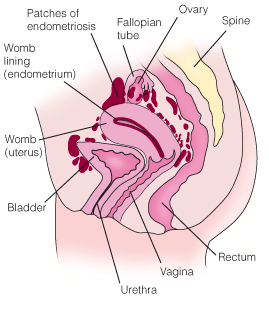 Εντόπιση
Συνήθως στο περιτόναιο 
   και τα όργανα της πυέλου

Αλλά και οπουδήποτε ως και άνω του διαφράγματος π.χ. πνεύμονες, εγκέφαλος

 Από μικροσκοπικές εντοπίσεις μέχρι μεγάλες βλάβες με δημιουργία συμφύσεων
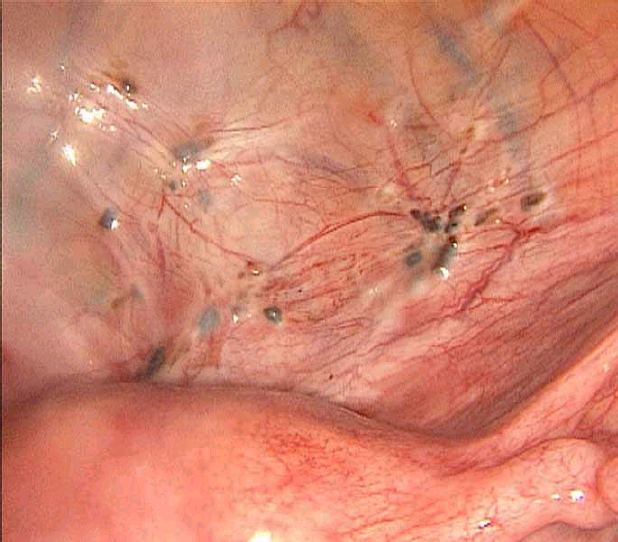 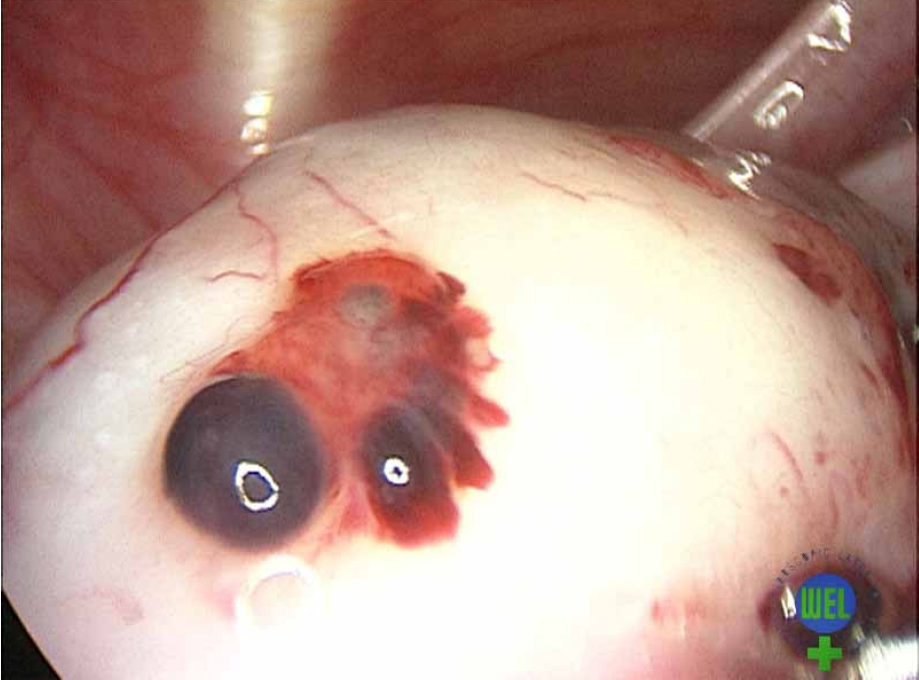 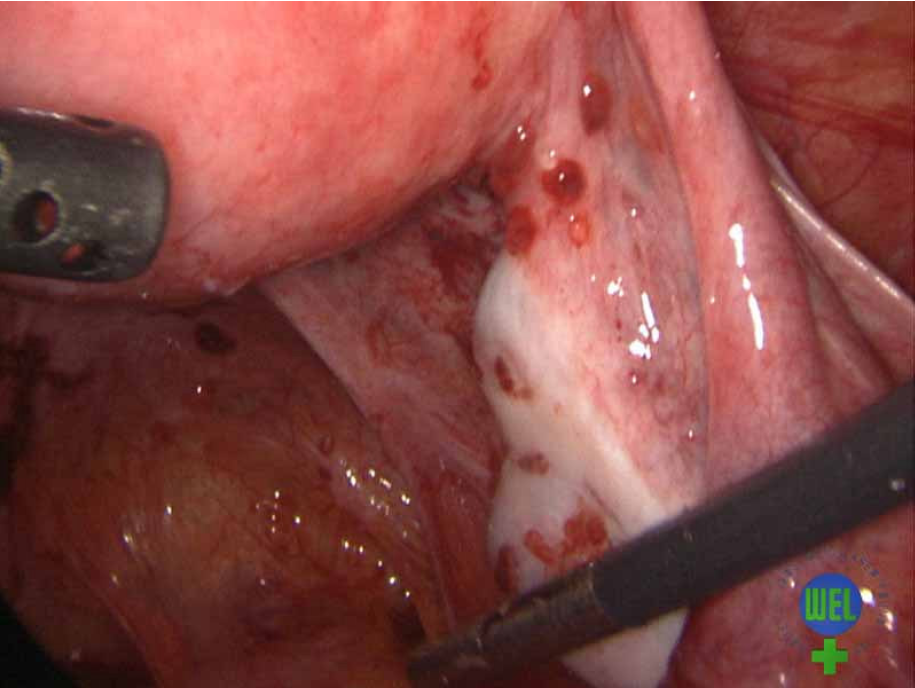 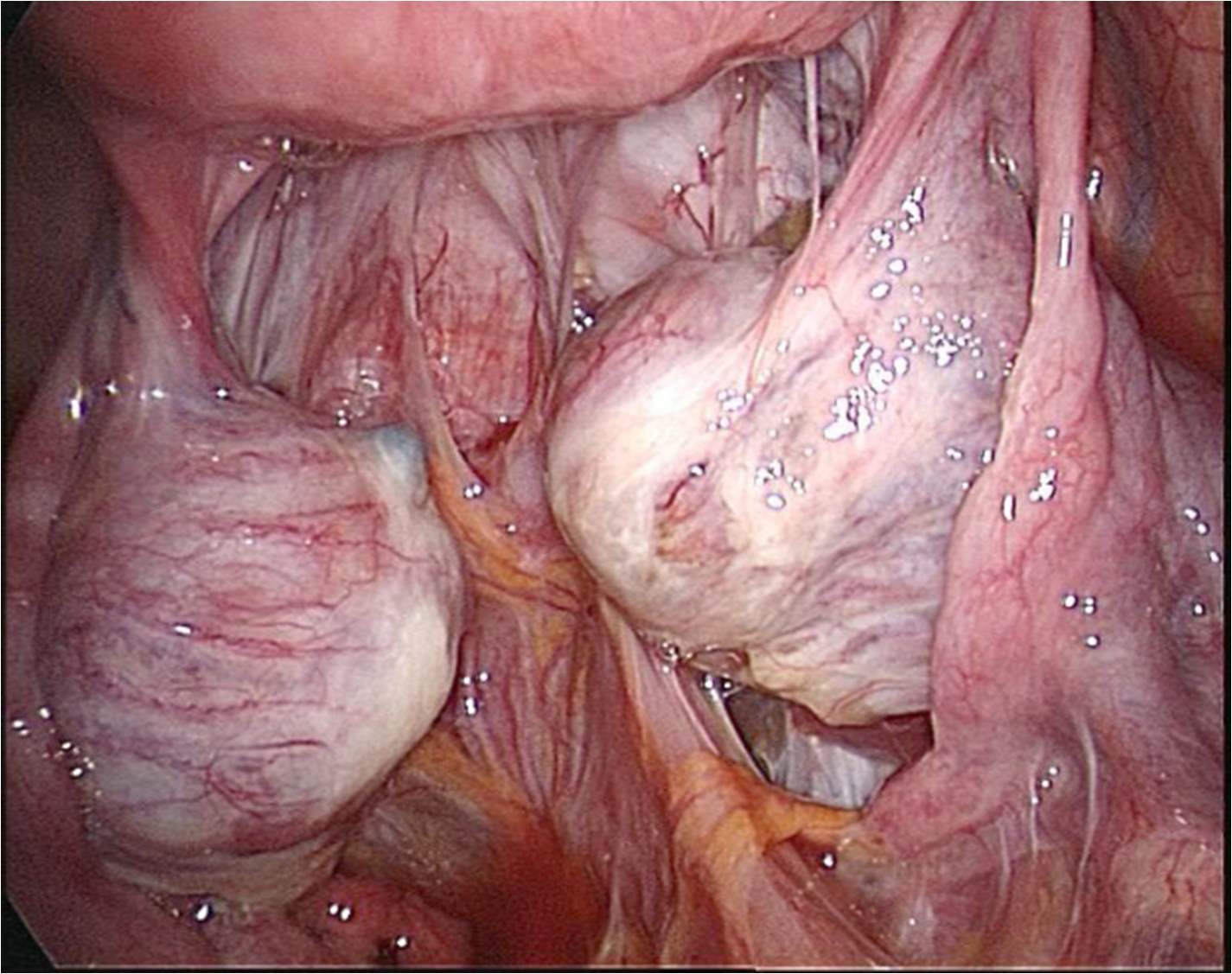 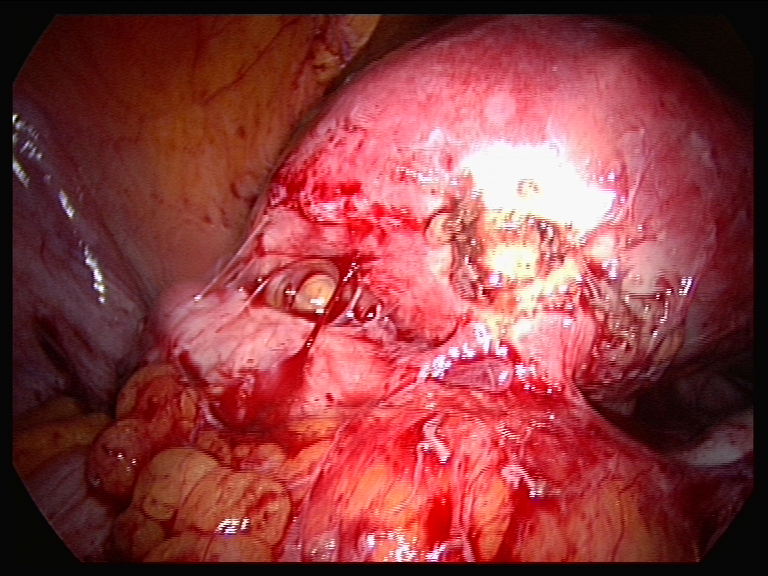 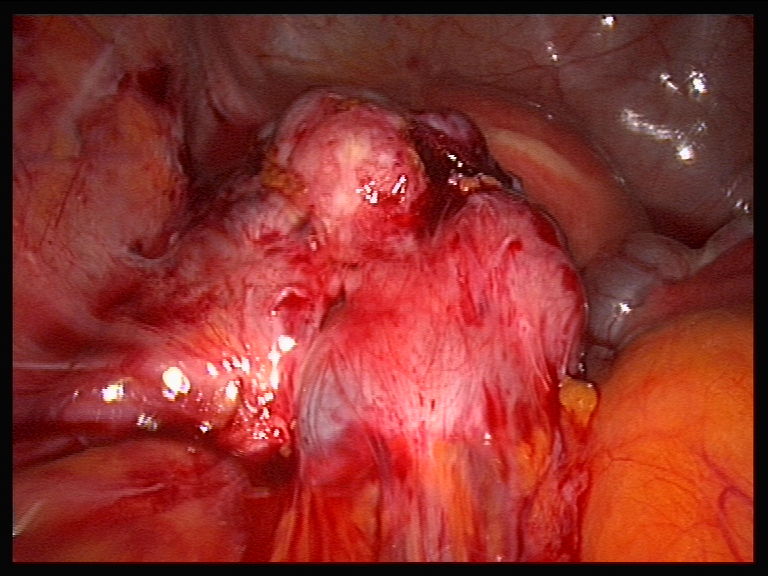 Παθογένεση- θεωρίες
1860- Rokitansky, πρώτη περιγραφή

1897- Reclinhausen, προέρχεται από εμβρυϊκά στοιχεία μεσόνεφρου

1898- Ivanof, 1907 Meyer, θεωρία μετάπλασης- 
     μεσοθήλιο περιτονέου σε ενδομητρικό ιστό

1908 ,1921- Gulen και Sampson θεωρία μεταφοράς και εμφύτευσης

1924-  Halban λεμφωγενής διασπορά

1949- Javert, αιματογενής διασπορά
John Albertson Sampson  (1873-1946)
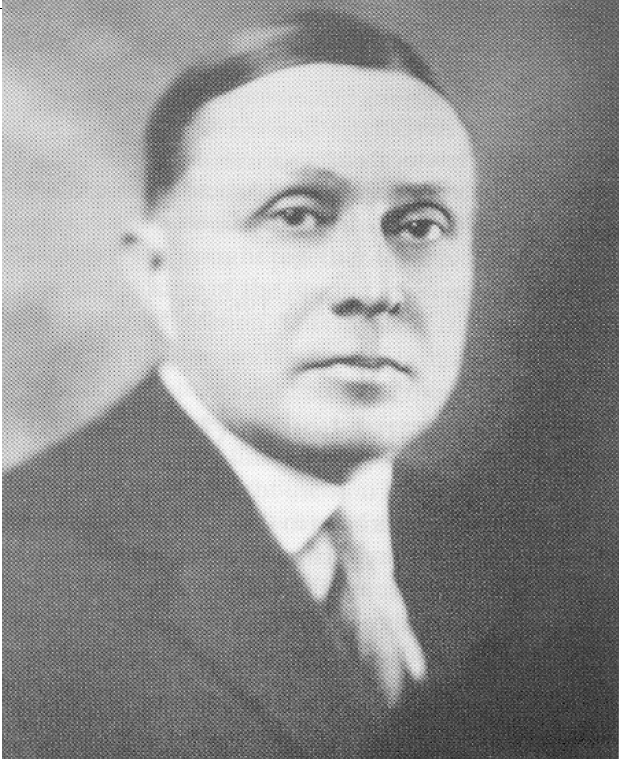 Θεωρία του Sampson
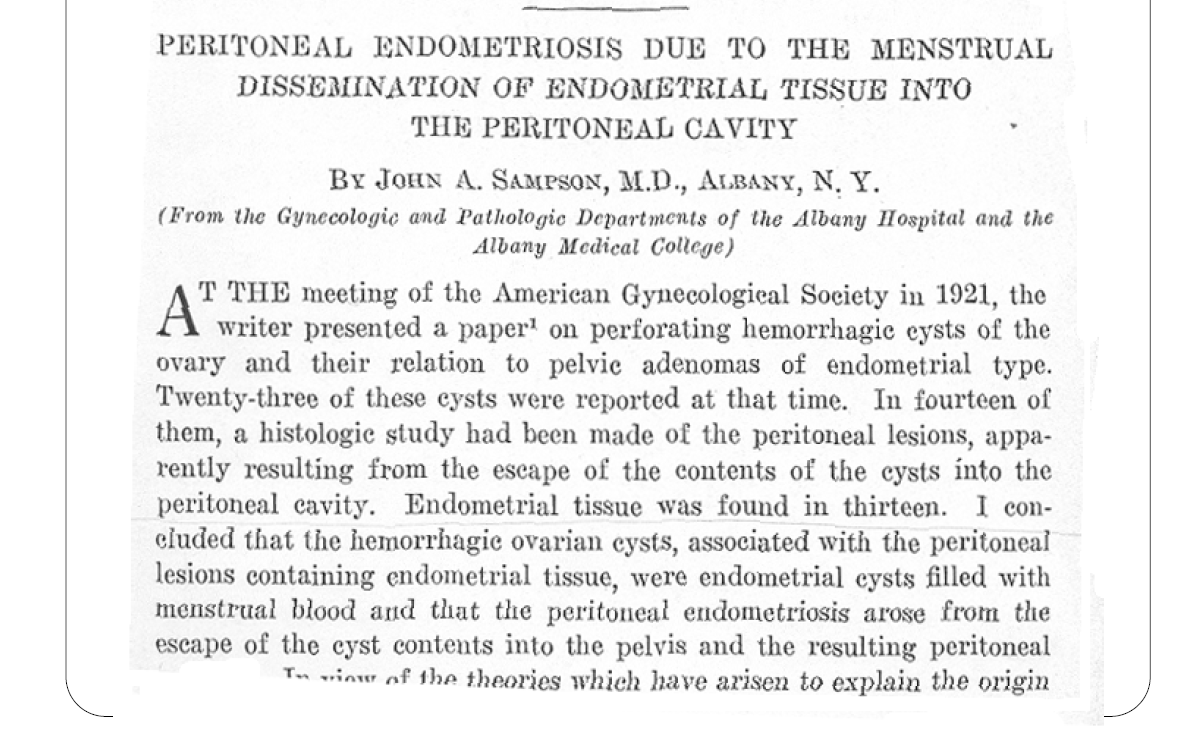 Θεωρία του Sampson
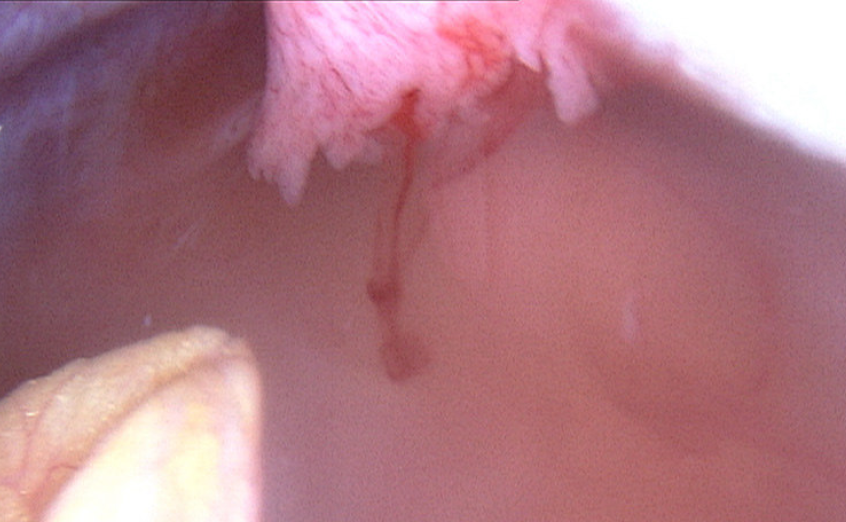 Θεωρία του Sampson
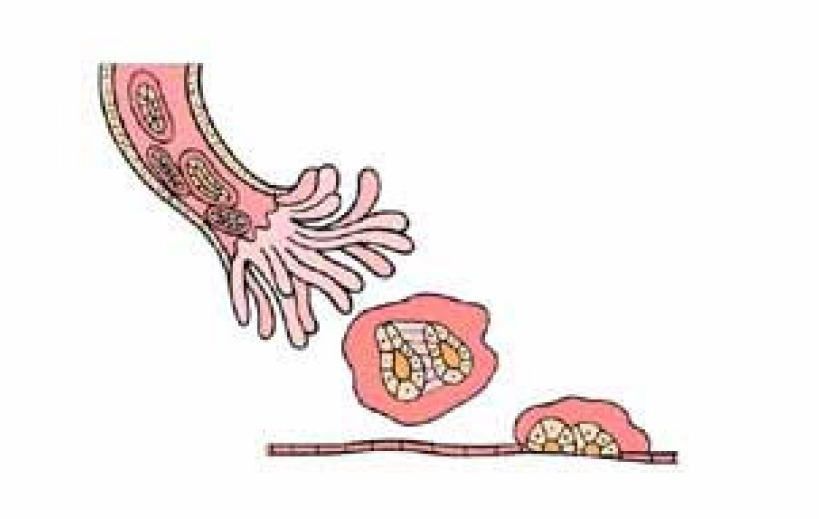 Nεώτερες θεωρίες
Ανοσολογικός παράγοντας, κυτταρική ανοσία, ΝΚ κύτταρα του περιτονέου και Τ λεμφοκύτταρα με επηρεασμένη λειτουργία επιτρέπουν την εμφύτευση και την ανάπτυξη του ιστού

 Γενετικοί παράγοντες : 
    7-9% των ασθενών με πρώτου βαθμού συγγενείς πάσχοντες διαγιγνώσκονται με ενδομητρίωση, έναντι 1-2%
Πιθανός ρόλος του HLA-B7 αντιγόνου
Περιτοναϊκές εμφυτεύσεις
« Σοκολατοειδής» κύστεις
Ιστολογική εικόνα
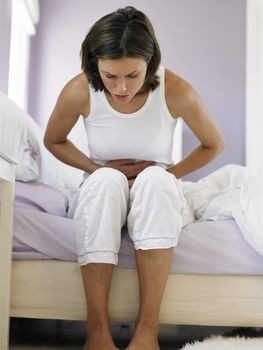 Συμπτωματολογία
ΠΥΕΛΙΚΟΣ ΠΟΝΟΣ 

Δυσμηνόρροια

Δυσπαρεύνια (εν τω βάθει κυρίως)

Χρόνιο πυελικό άλγος

Δυσουρία, δυσχεσία (εμμηνορυσιακή)
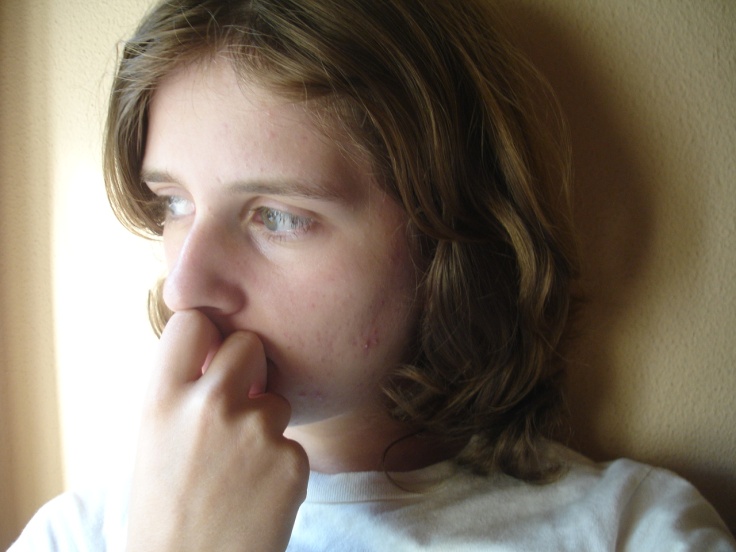 Συμπτωματολογία
ΥΠΟΓΟΝΙΜΟΤΗΤΑ -60%

Μηχανικός παράγοντας (συμφύσεις σαλπίγγων –ωοθηκών, ενδομητριώματα)

Αύξηση προσταγλανινών- PGF2+ PGE2
  (διαταραχή ωοθηλακιορηξίας, ωχρινόλυση κλπ)

Φλεγμονή ( Î Î μακροφάγων, Τ λεμφοκυττάρων, ιντερλευκίνες)
Διάγνωση
Ιστορικό 

Καλή κλινική εξέταση

Υπερηχογραφικός έλεγχος 



Μαγνητική τομογραφία
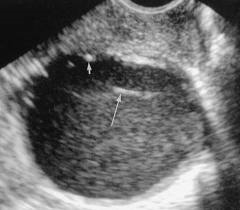 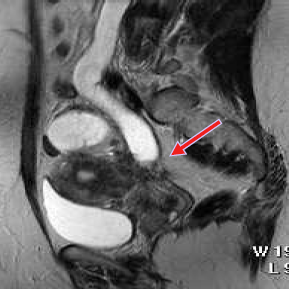 Λαπαροσκόπηση
Λαπαροσκόπηση
Σταδιοποίηση
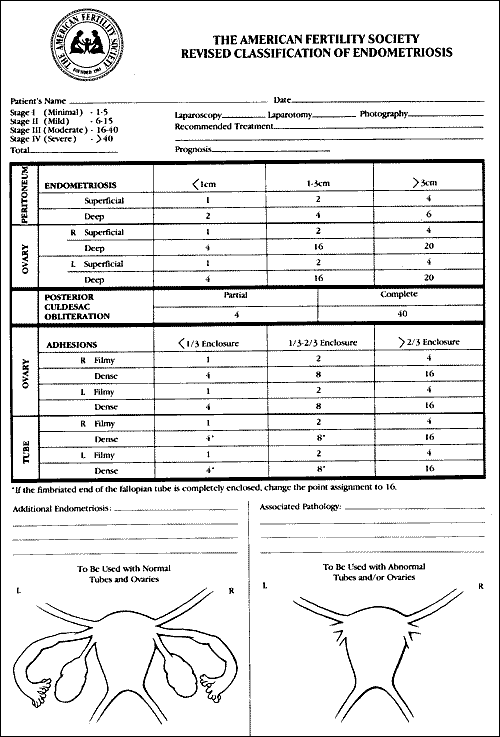 Θεραπεια
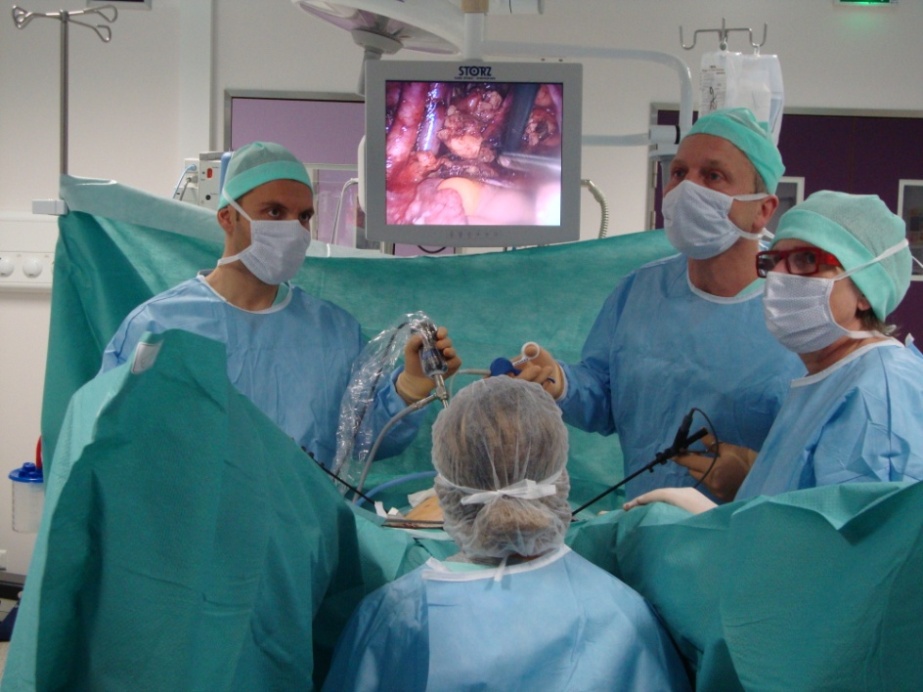 Χειρουργική θεραπεία

 -λαπαροσκόπηση
  


Φαρμακευτική θεραπεία
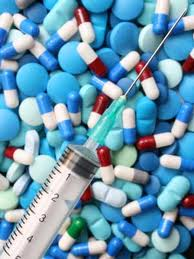 Φαρμακευτική θεραπεία
Παυσίπονα

Ορμονικά σκευάσματα
Αντισυλληπτικά δισκία, συνεχής δόση
Προγεσταγόνα (Visannette), ↓ FSH, LH, φθαρτοποίηση
Δαναζόλη, παράγωγο 17-ethyl testosterone, 800mg/day, ↓ FSH,LH, ↓ στεροιδογέννεση
Γεστρινόνη, παράγωγο 19-nortestosterone, ↓ FSH,LH, ↓ στεροιδογέννεση
GnRH αγωνιστές, ↓ FSH,LH, “add- back” θεραπεία
Πρόγνωση
Αρχική χειρουργική διάγνωση 

Θεραπεία ανάλογη των συμπτωμάτων και επιθυμιών

Η θεραπεία δεν είναι πάντα αποτελεσματική

Επανεμφάνιση 3%

Μελλοντικές μελέτες και δράση